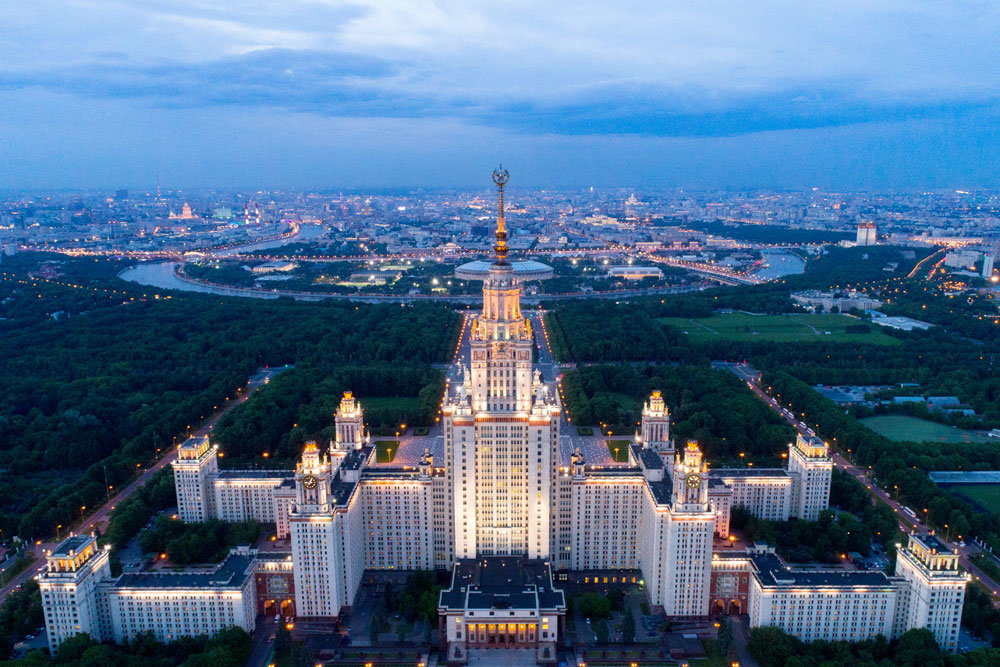 КОЛЛОИДНЫЕ НАНОЧАСТИЦЫ ЗОЛОТА ДЛЯ ДЕТЕКЦИИ АНТИБИОТИКОВ И ЛЕКАРСТВ
Каримова М.Р., Мухаметова Л.И., Еремин С.А.
Московский государственный университет им. М.В.Ломоносова, 
ул. Ленинские Горы, д. 1/3 г. Москва 119991, Россия 
karimovamadina2223@yandex.ru
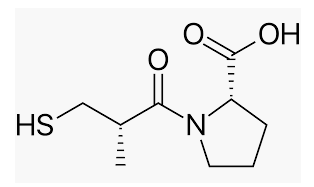 FITC
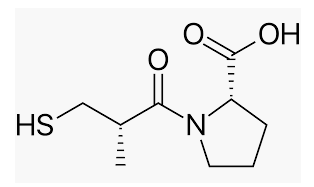 AuNP
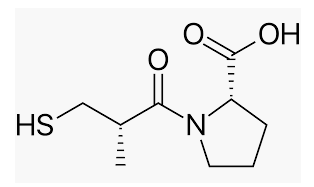 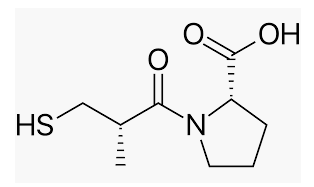 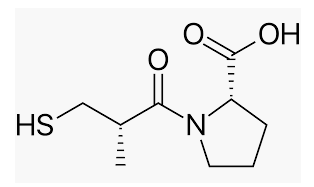 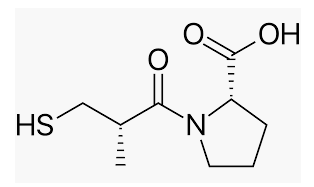 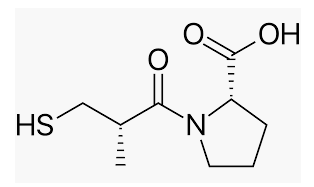 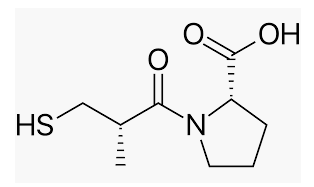 Введение Наночастицы золота (AuNP) обладают превосходной фотостабильностью, биосовместимостью, легкостью обработки поверхности, цветостойкостью, высоким отношением поверхности к объему и высокими скоростям излучения. Поэтому в последнее время большое внимание уделяется флуоресцентному анализу этих наносенсоров в фундаментальных и прикладных исследований для решения разнообразных биомедицинских, диагностических и терапевтических задач.  Продемонстрирована возможность применения AuNPs в для чувствительной детекции различных препаратов: нуклеиновых кислот, белков, активности ферментов, лекарств, ионов металлов и других малых молекул.
Цель работы разработка высокоэффективного и чувствительного микрометода количественного определения тиол-содержащих молекул на примере каптоприла, используя изотиоцианат флуоресцеина (FITC)-модифицированные AuNPs (FITC-AuNPs)
Методы эксперимента UV-спектры были выполнены на спектрофотометре Lightwave II "Biochrom Ltd" (United Kingdom). Спектры флуоресценции выполнены на спектрофотометре Cary Eclipse (American Laboratory Trading, Inc., USA). Условия измерения λexc 470 nm, ширина щели возбуждения и эмиссии 5 nm скорость сканирования 1200 nm/min; или на микропланшетном флуориметре Infinite®200,Tecan (Австрия).
Результаты
Были охарактеризованы полученные AuNP восстановлением HAuCl4 цитратом натрия методом Туркевича.
Добавление тиол-содержащих молекул, например, каптоприла, который обладает более сильной аффинностью к поверхности AuNPs, чем FITC, приводит к его вытеснению с поверхности AuNPs и флуоресценция восстанавливается.
Рис. 1. UV-спектр AuNP полученных восстановлением цитратом натрия HAuCl4 при 20°С. 

Концентрация AuNPs составила 4.5*10-9 M
Рис. 3. Линейная зависимость интенсивности флуоресценции от концентрации каптоприла (λexc 470 nm и λem 520 nm)
Исследуемый образец имеет максимум поглощения при 520 нм, что соответствует частицам с размером ~20 нм.
AuNPs имеют чрезвычайно высокий коэффициент экстинкции и вызывают тушение флуоресценции  флуоресцеин изотиоцианата (FITC). Нами была изучена кинетика тушения флуоресценции FITC, различными концентрации AuNPs и подобраны оптимальные условия получения FITC-AuNP.
Рис. 2. Спектры флуоресценции FITC и модифицированных наночастиц FITC-AuNP. 
(λexc 470 nm, 200С)
Восстановление интенсивности флуоресценции вытесненного FITC увеличивается с увеличением содержания каптоприла. Получена линейная зависимость интенсивности флуоресценции от концентрации каптоприла, что позволяет проводить его количественный анализ (Рис.3).
Кроме того в работе продемонстрирована возможность определения восстановленного глутатиона в присутствии его окисленной формы с помощью FITC-модифицированных золотых наночастиц.
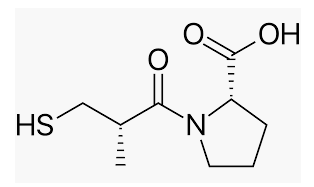 Была изучена кинетика вытеснения FITC каптоприлом при различных значениях рН и показано, что рН оптимум наблюдается при рН 7-8, дальнейшее увеличение или уменьшений рН приводит к снижению восстановления флуоресценции.
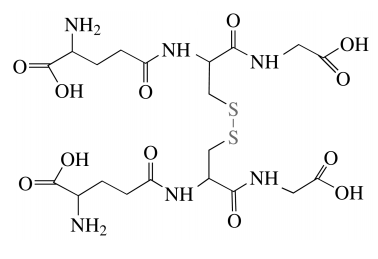 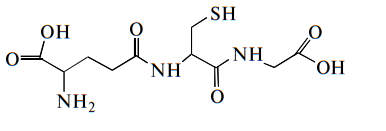 Каптоприл
Восстановленный глутатион
Окисленный глутатион
Работа выполнена при финансовой поддержке Министерства образования и науки Российской Федерации, уникальный идентификатор проекта RFMEFI60417X0198 «Разработка автоматического анализатора и серии тест-систем для выявления нежелательных примесей, включая антибиотики и микотоксины, в пищевых и сельскохозяйственных продуктах методом хемилюминесценции».
Выводы. Таким образом, в настоящей работе разработан быстрый и высокочувствительный микрометод и оптимизированы условия обнаружения тиол-содержащих молекул на примере каптоприла с помощью FITC-модифицированных золотых наночастиц.